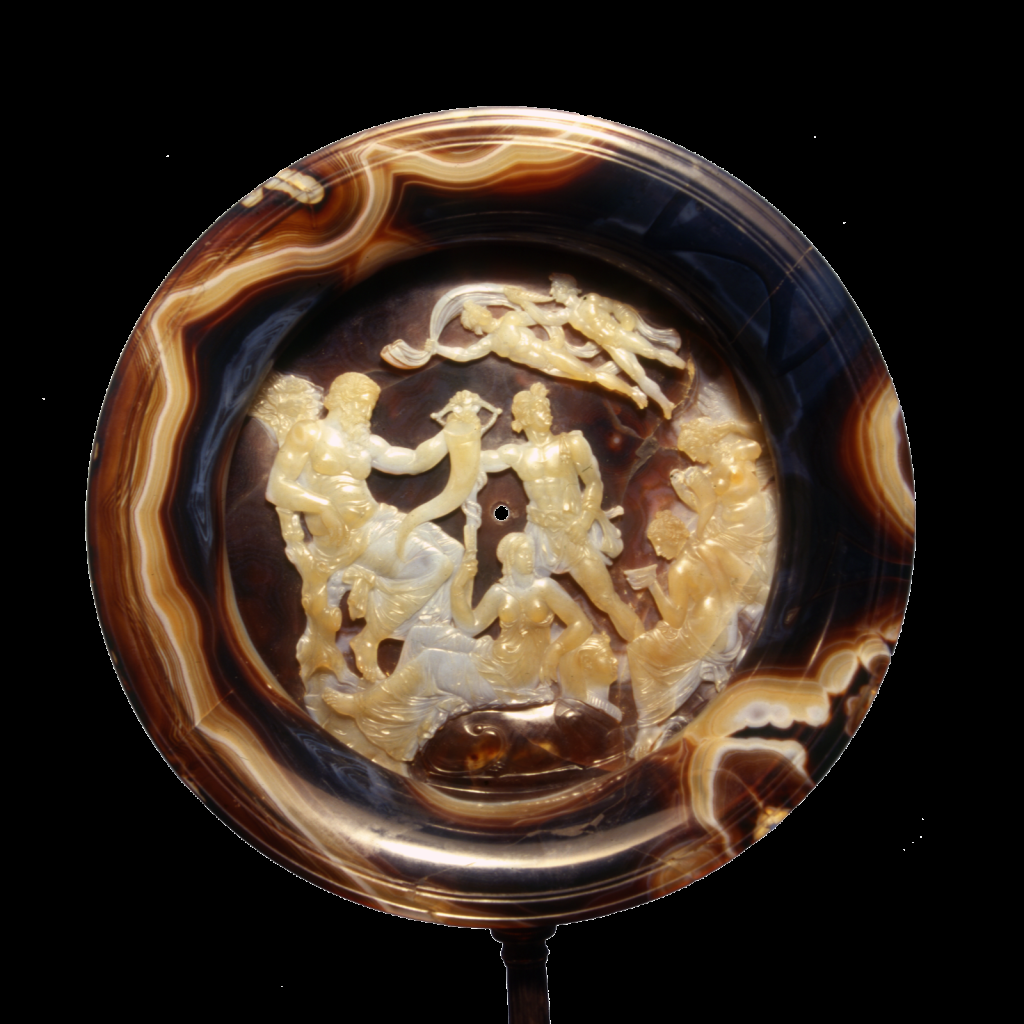 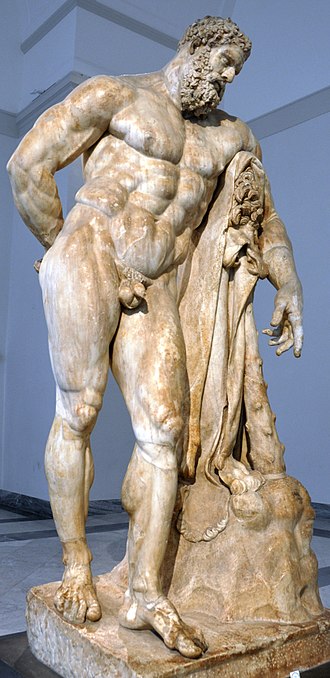 Ercole Farnese
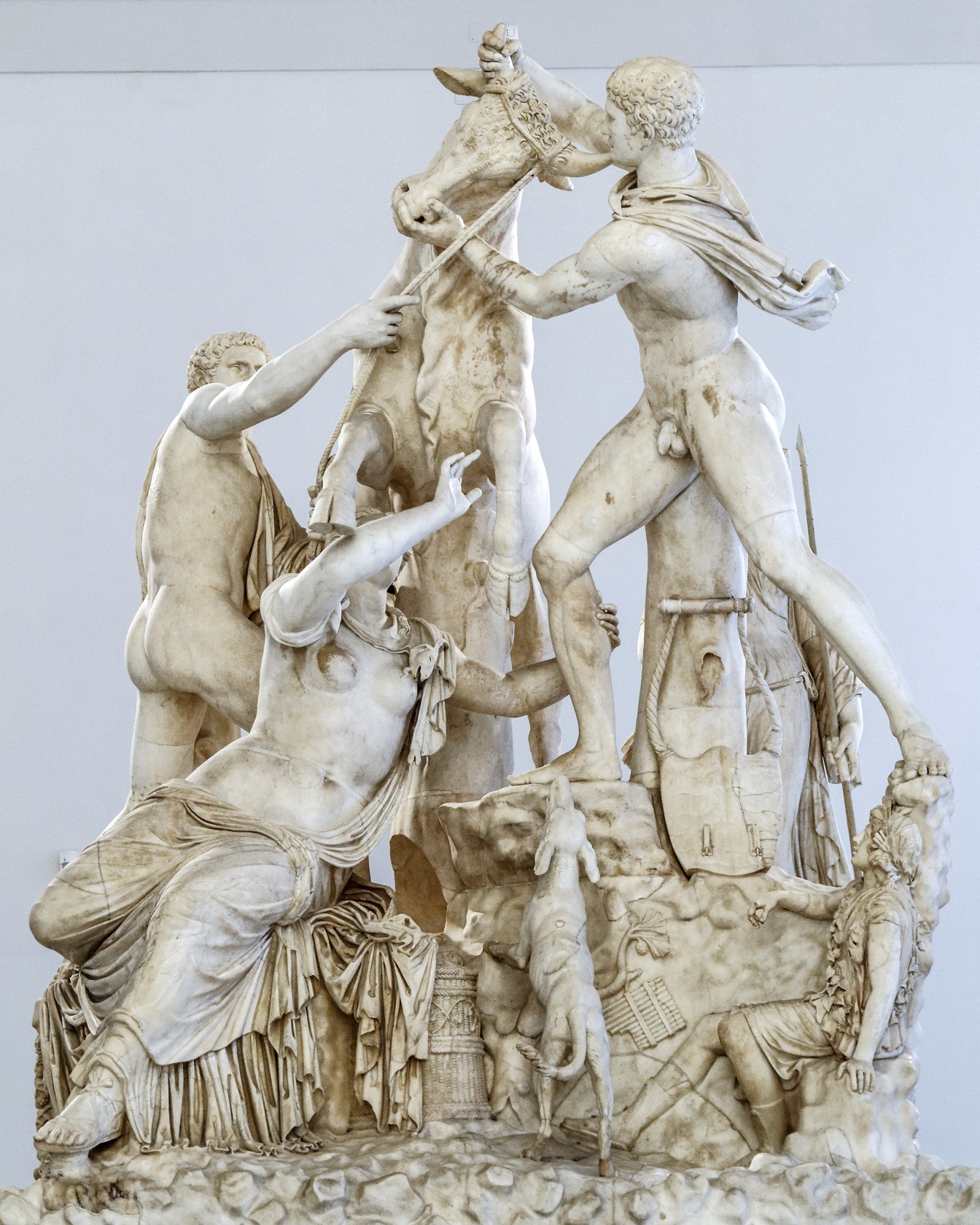 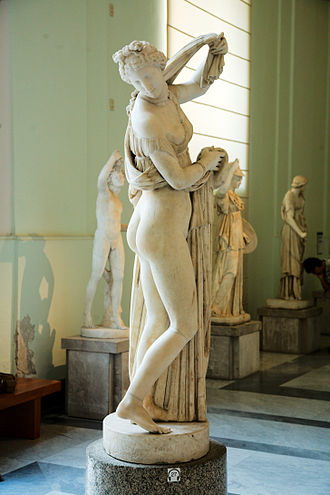 Venere Calliipigia
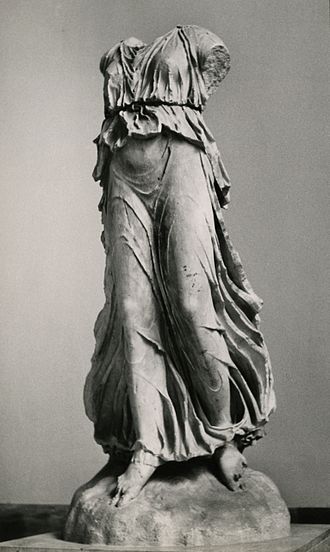 Nike acefala, II-III sec. D. Cr. Statua ritrovata nel 1893 presso il Bogo Orefici
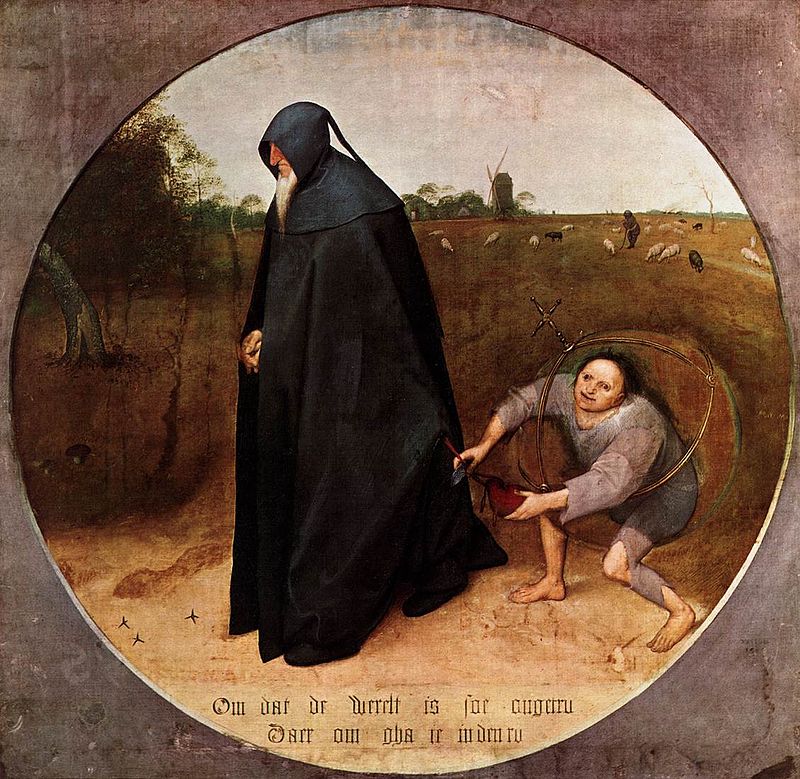 Pieter Bruegel il Vecchio, Il misantropo
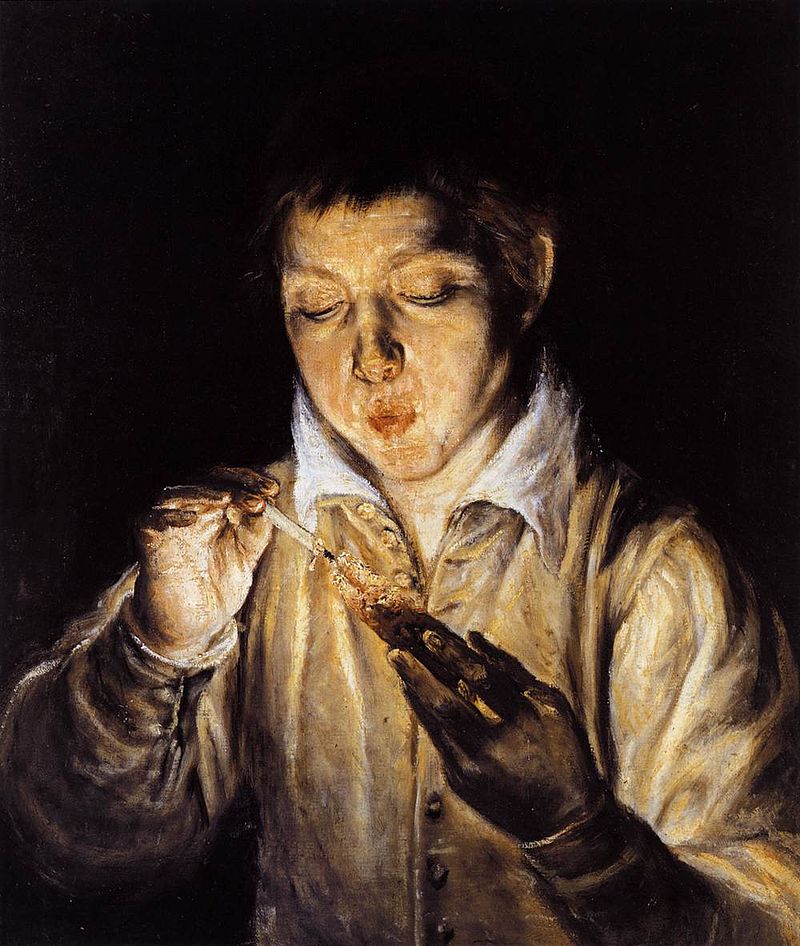 El Greco, Ragazzo che soffia su un tizzone acceso
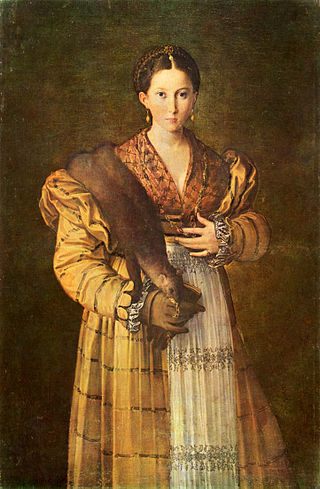 Parmigianino, Antea
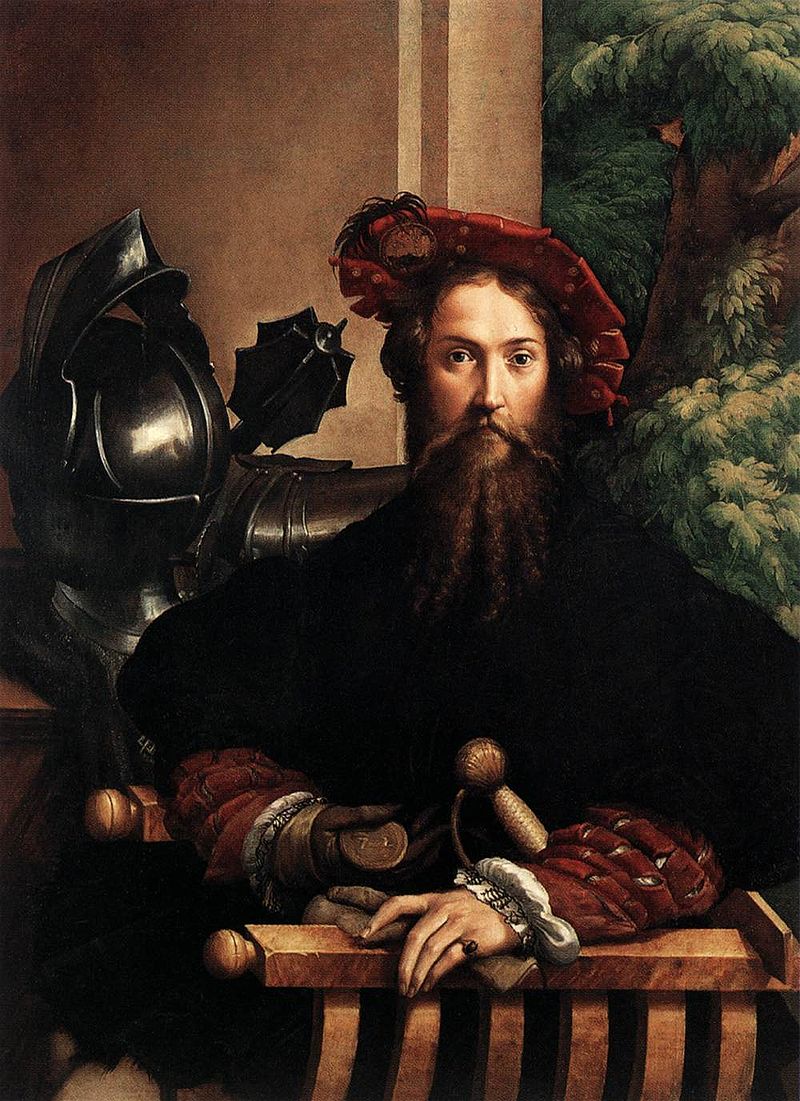 Parmigianino, Ritratto di Galeazzo Sanvitale
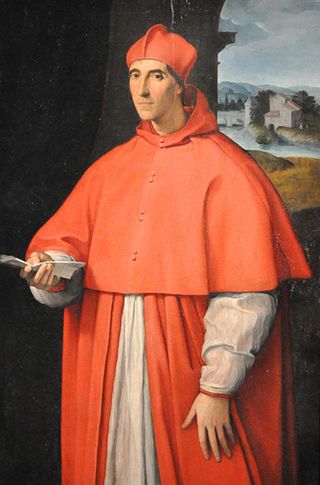 Raffaello Sanzio, Ritratto del cardinale Alessandro Farnese, futuro papa Paolo III
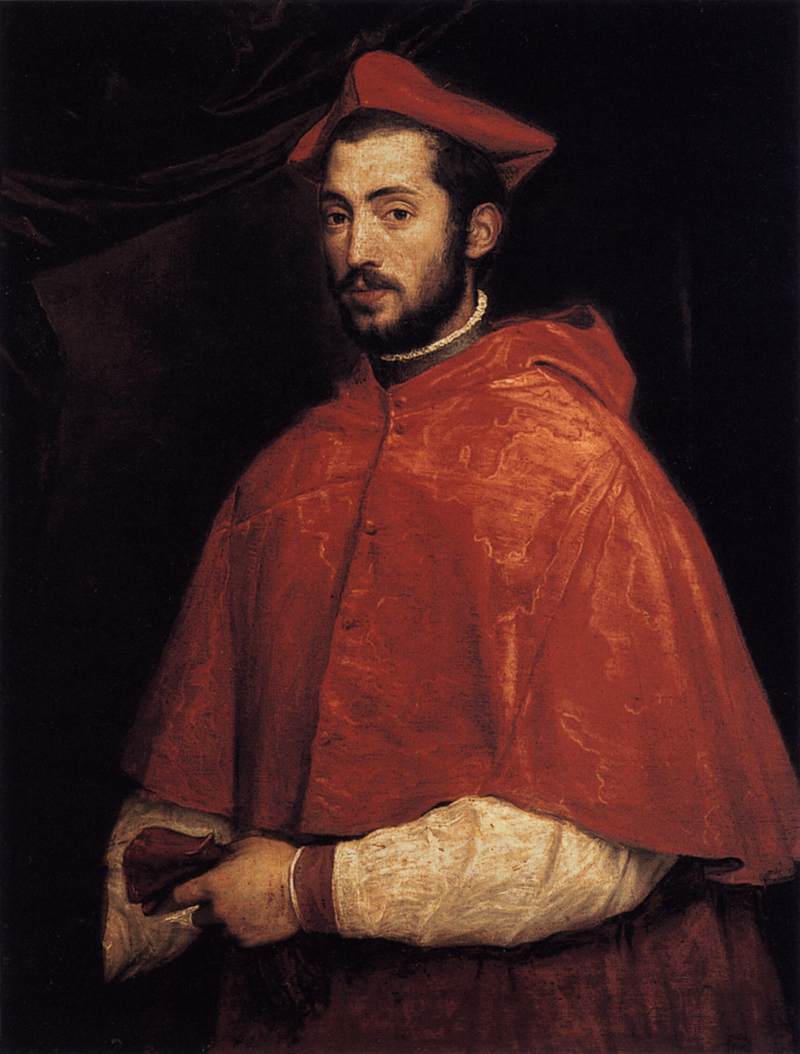 Tiziano, Ritratto del Cardinale Alessandro Farnese, nipote di papa Paolo III
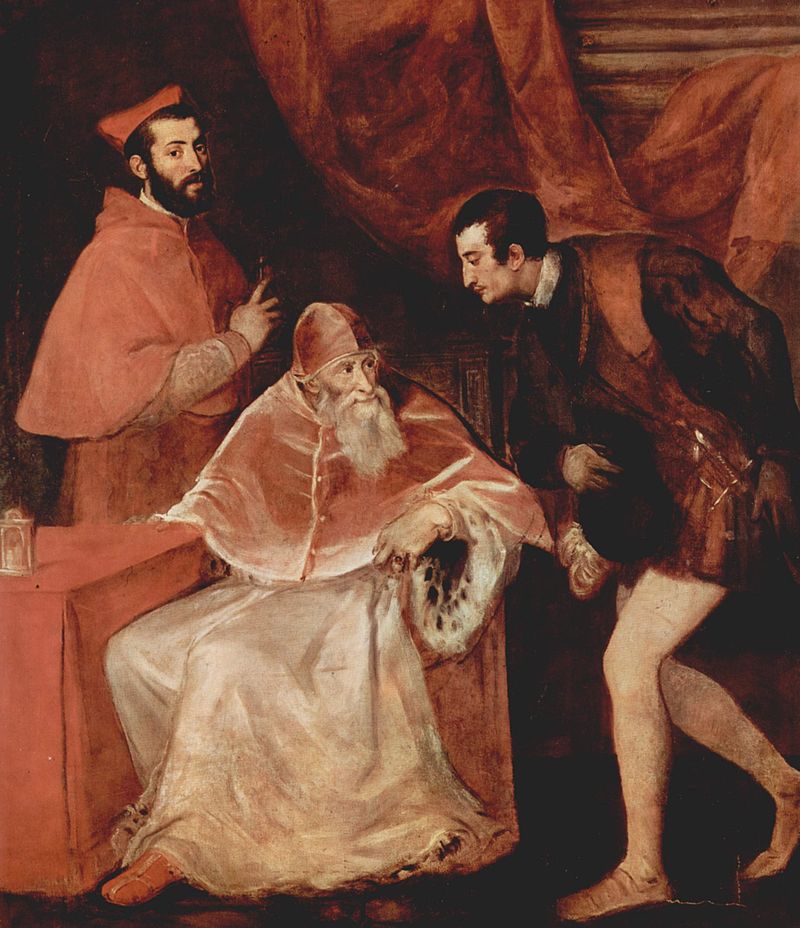 Tiziano, ritratto di Paolo III con i nipoti Alessandro,   Ottavio Farnese